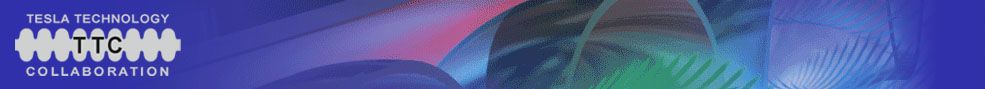 Thank you for attending our first TTC topical meeting
Hiccups with respect to selecting dates for this meeting, and informing collaboration members about dates 
Excellent attendance and participation in the frank discussions
Lessons learned discussion at next TTC collaboration board meeting
If you would like to suggest future topical meetings, or have other comments, please inform Olivier or me
Thanks to Ralf, Georg and local staff for their kind and excellent organization of this meeting, as well as to Katrin Lando for maintaining our mailing lists and webpages.  Thanks to the program committee.
Next TTC meetings:
Collaboration Board at SRF2013/Paris – Thu. 26 Sept. 2013 lunch break
TTC general meeting at DESY – Mon.24 Mar.-Thu.27 Mar. 2014
14.June 2013
C.M. Ginsburg – TTC Deputy Chair          TTC topical meeting on CW SRF at Cornell University